Date: Wednesday 11th November 2020


Squared and Cubed Numbers
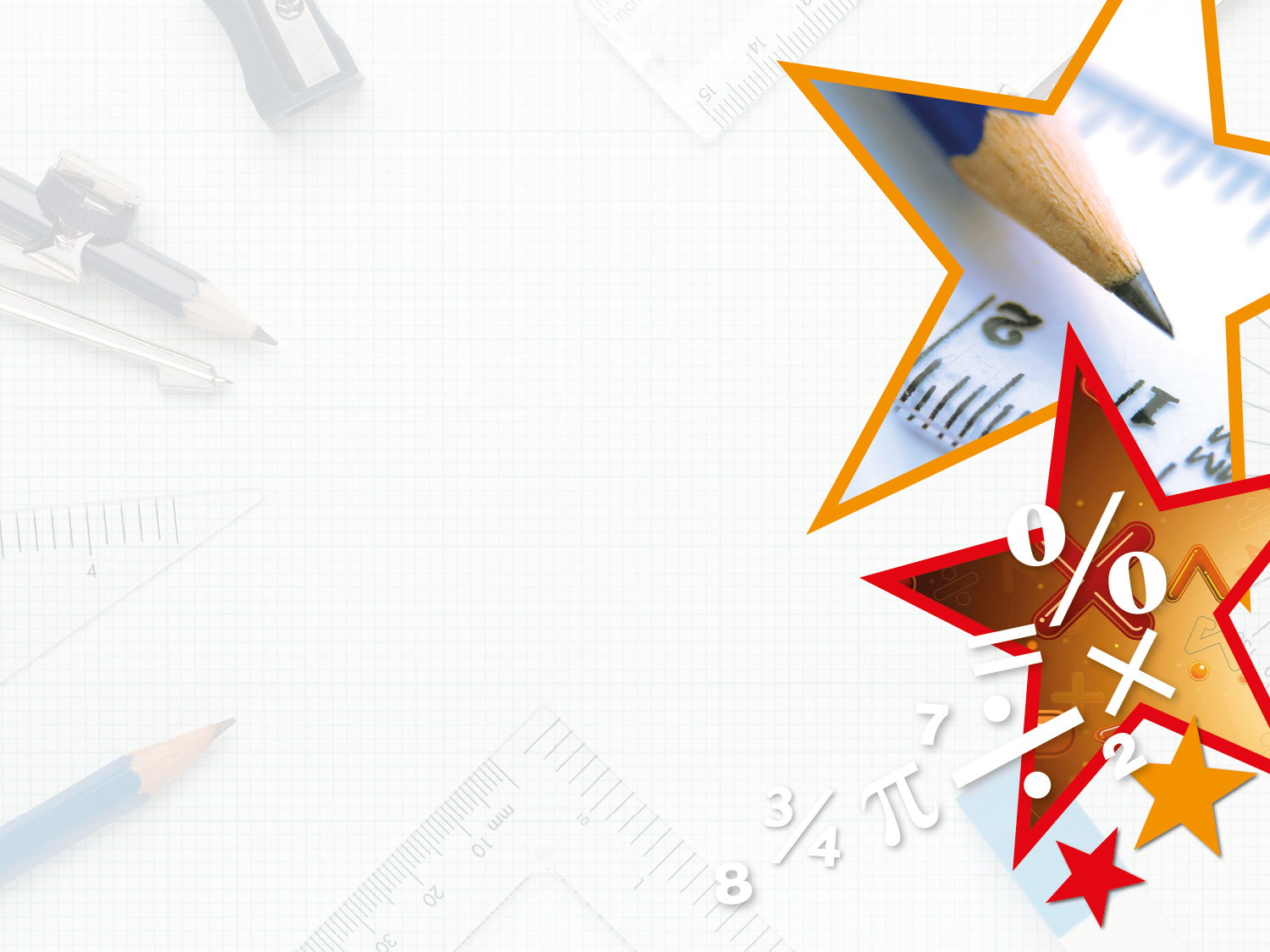 Introduction

Use the time tables to complete the calculations below.
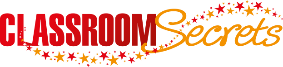 © Classroom Secrets Limited 2018
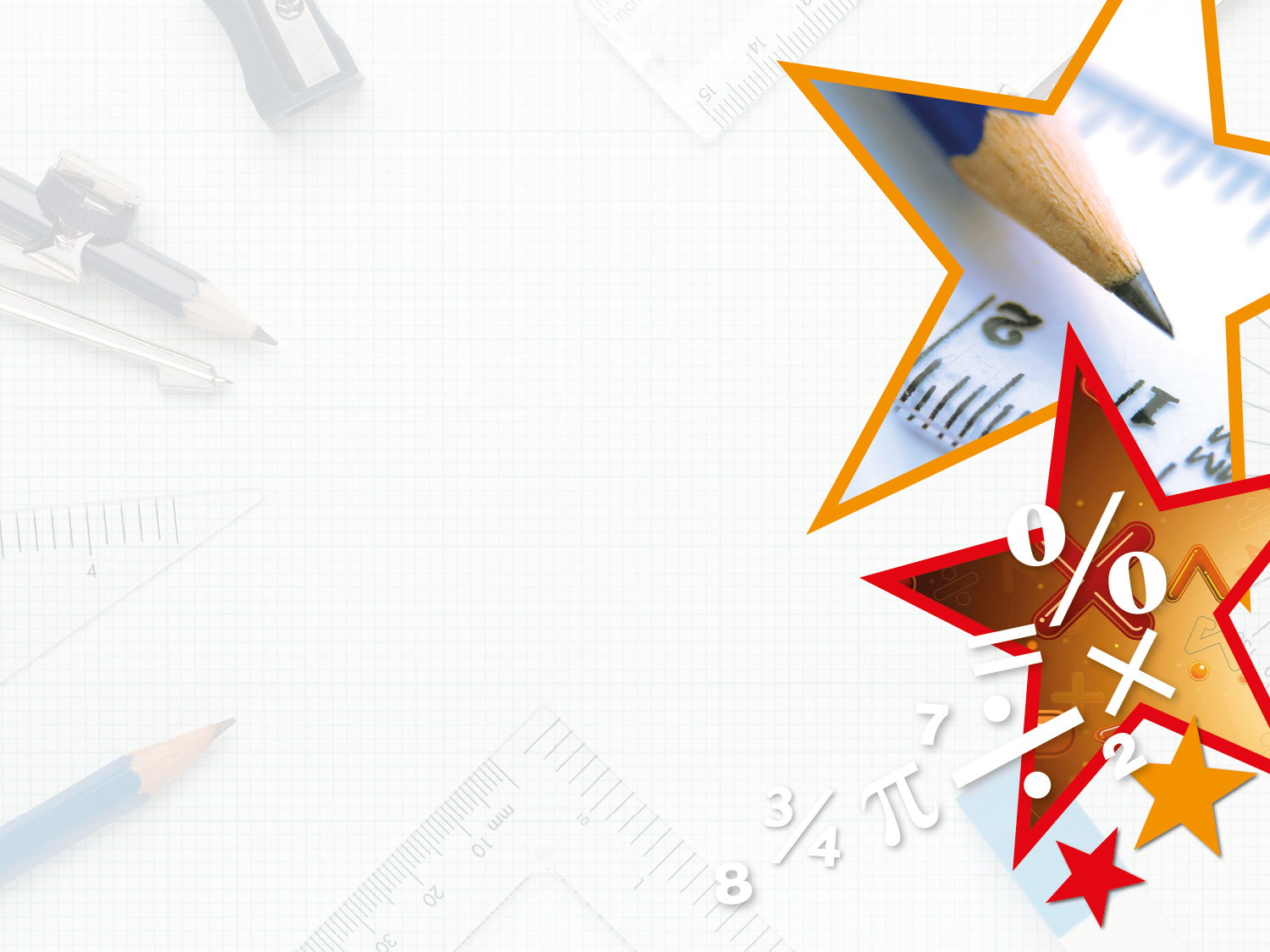 Introduction

Use the time tables to complete the calculations below.
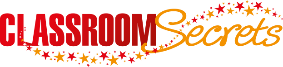 © Classroom Secrets Limited 2018
Vocabulary


Indices – A number that indicates how many times to multiply by


Squared Number – A number that is the result of multiplying a number by itself 
e.g. 7 x 7 = 49 so 49 is a squared number


Cubed Number – A number that is multiplied by itself three times
e.g. 5 x 5 x 5 = 125 so 125 is a cubed number
Indices
The indices above represents 5 squared.


As a number sentence this is 5 x 5


5 x 5 = 25
Why is a squared number called a square number?
Indices
The indices above represents 4 cubed.


As a number sentence this is 4 x 4 x 4


4 x 4 = 16

16 x 4 = 64
Why is a cubed number called a cube number?
Indices
The indices above represents 5 squared.


As a number sentence this is 5 x 5


5 x 5 = 25
Practice:
Why are squared numbers generally easier to find than cubed numbers?
Use a multiplication square to support you
Indices
The indices above represents 4 cubed.


As a number sentence this is 4 x 4 x 4


4 x 4 = 16

16 x 4 = 64
Practice 2:
Why does finding cubed numbers often involve both mental and written methods?
Use a multiplication square to support you as well as your written multiplication method
Practice 2 Answers:
3x3x3 =27

6x6x6 = 216

9x9x9= 729
Why does finding cubed numbers often involve both mental and written methods?
Use a multiplication square to support you as well as your written multiplication method
Problem solving:
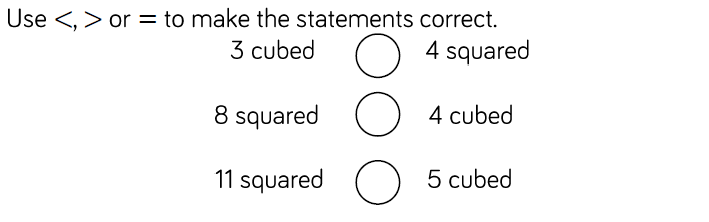 Complete the calculations
Problem solving answers:
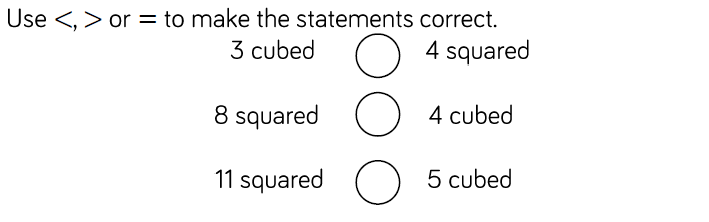 Complete the calculations
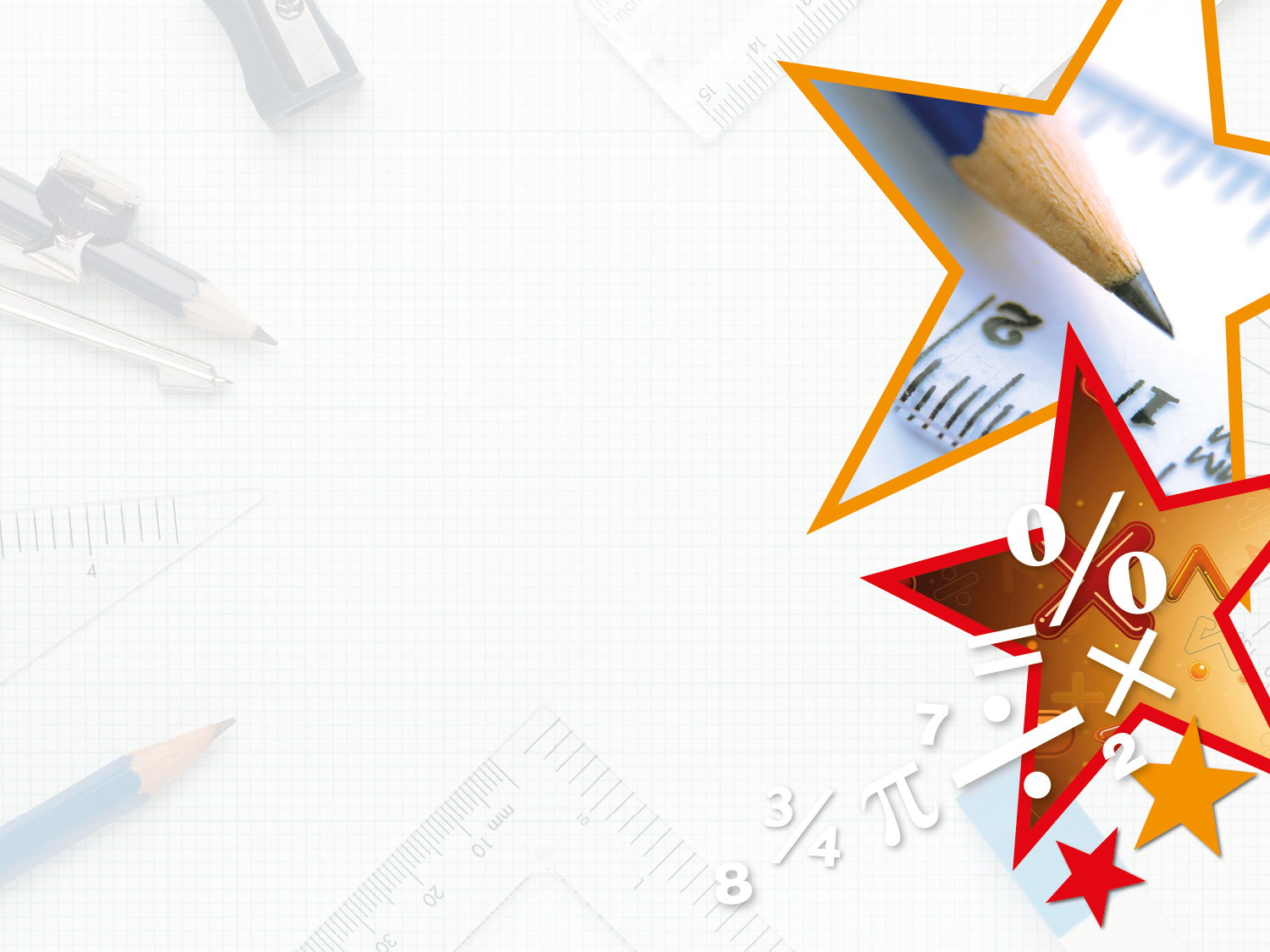 Problem Solving 1

Sort the square and cube numbers into the Venn diagram.
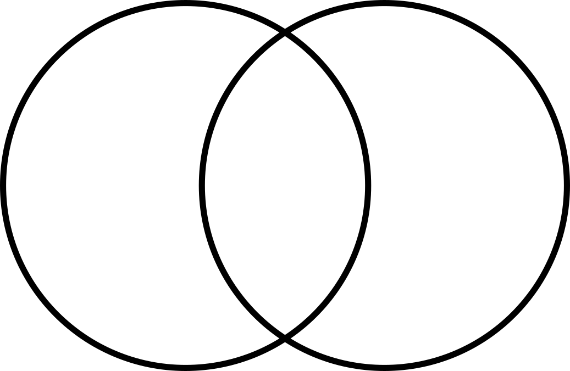 More than 100
Even Number
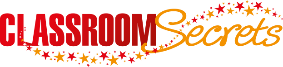 © Classroom Secrets Limited 2018
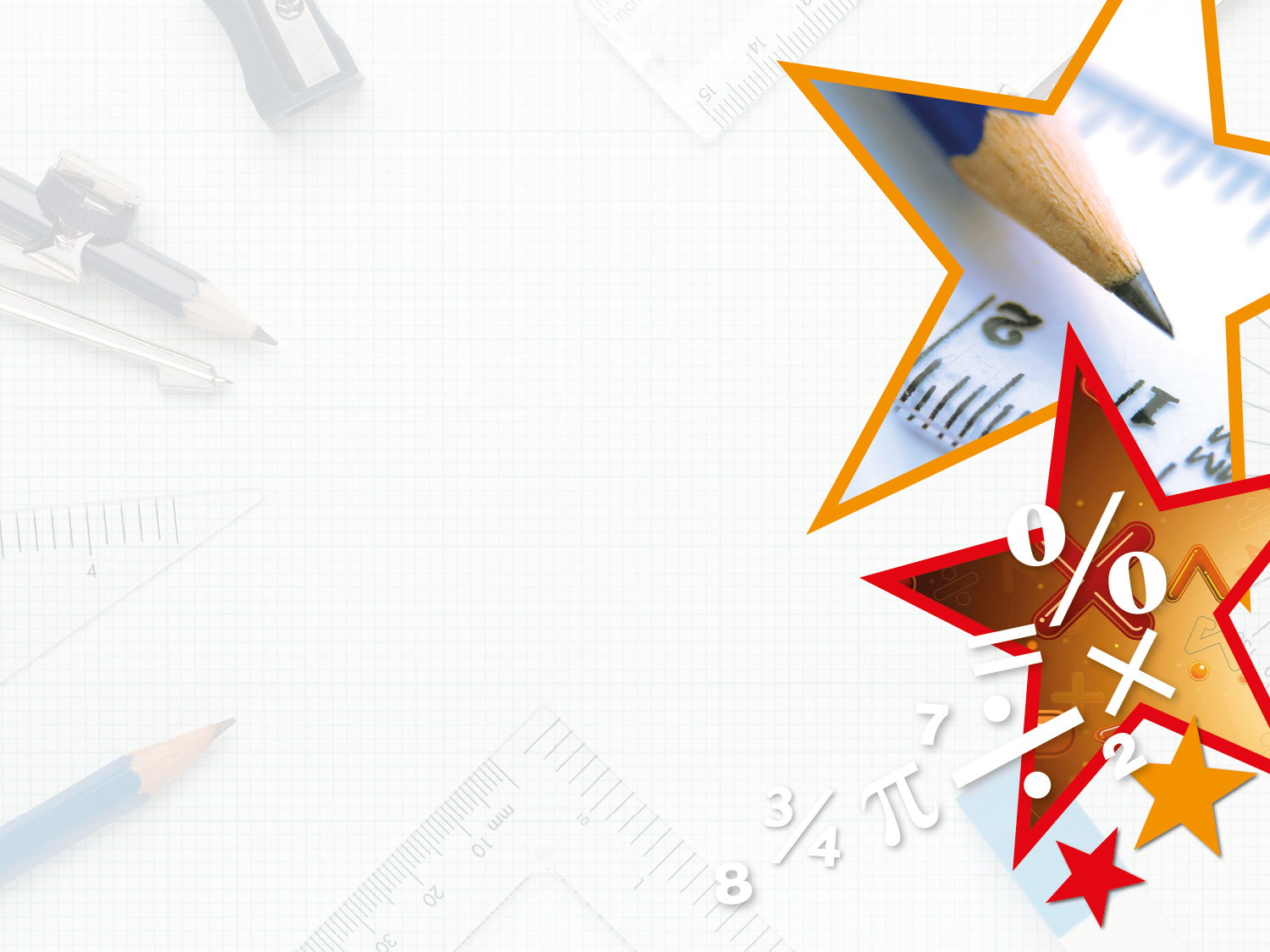 Problem Solving 1

Sort the square and cube numbers into the Venn diagram.
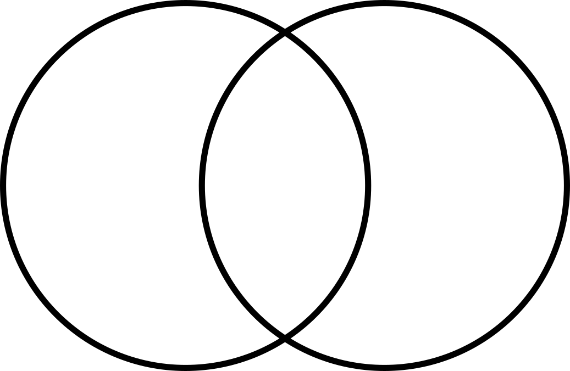 More than 100
Even Number
122
62
53
22
63
43
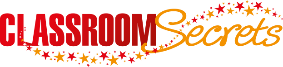 © Classroom Secrets Limited 2018
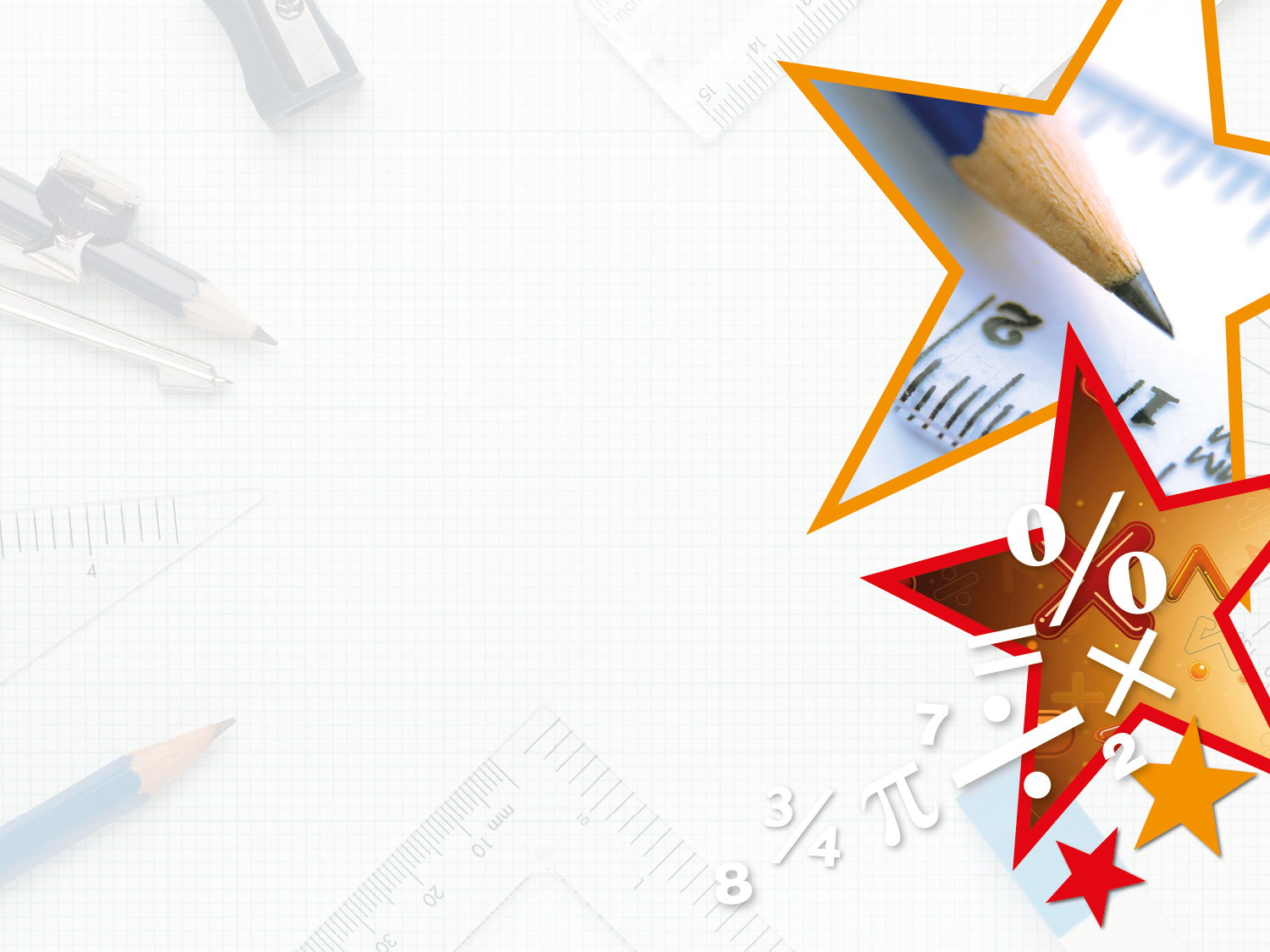 Reasoning 1

Match the square and cube numbers to the correct cards.












Which is the odd one out? Convince me.
73
343
512
11²
216
121
63
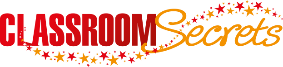 © Classroom Secrets Limited 2018
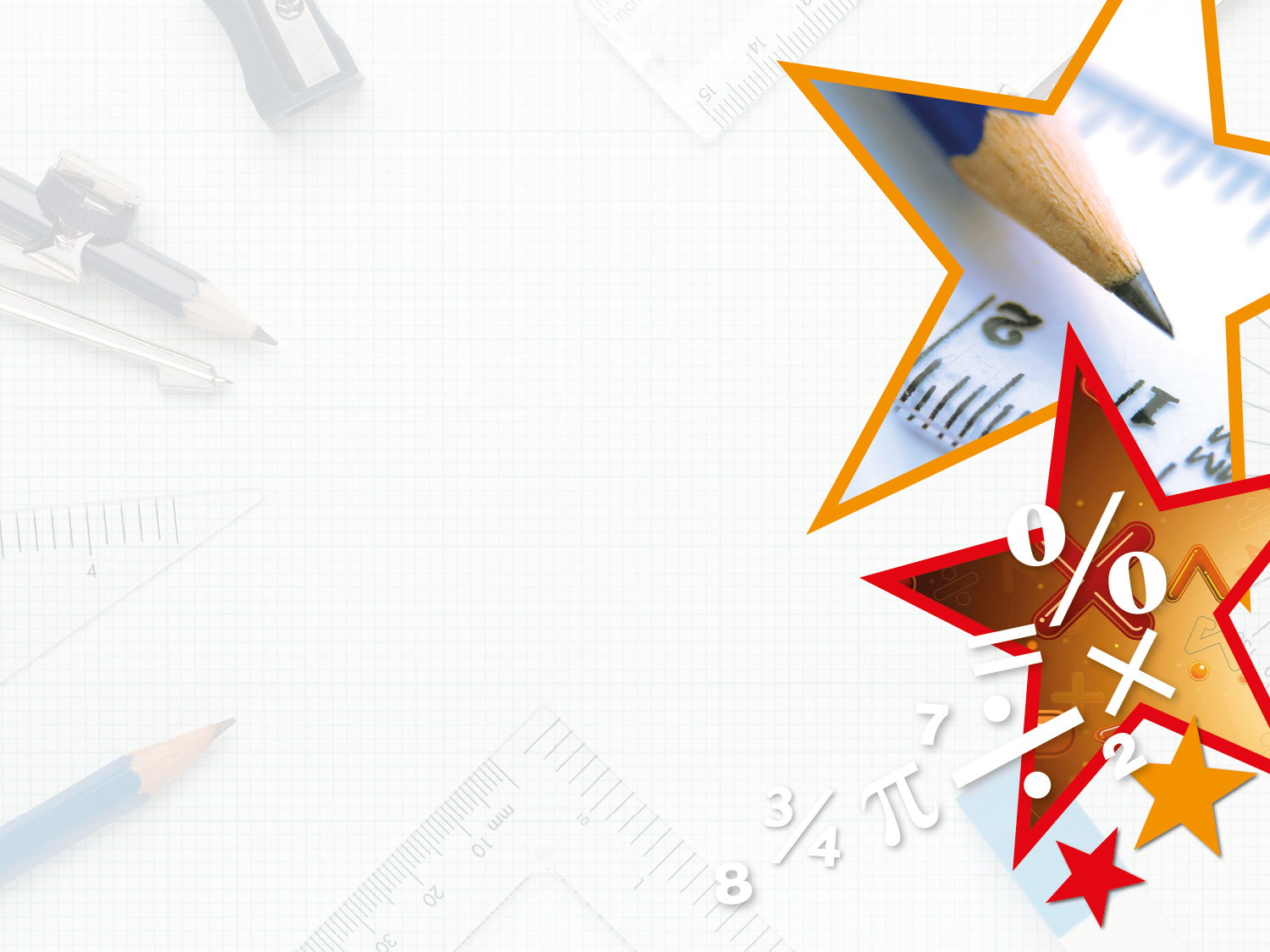 Reasoning 1

Match the square and cube numbers to the correct cards.












Which is the odd one out? Convince me.

512 is the odd one out because…
73
343
512
11²
216
121
63
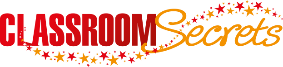 © Classroom Secrets Limited 2018
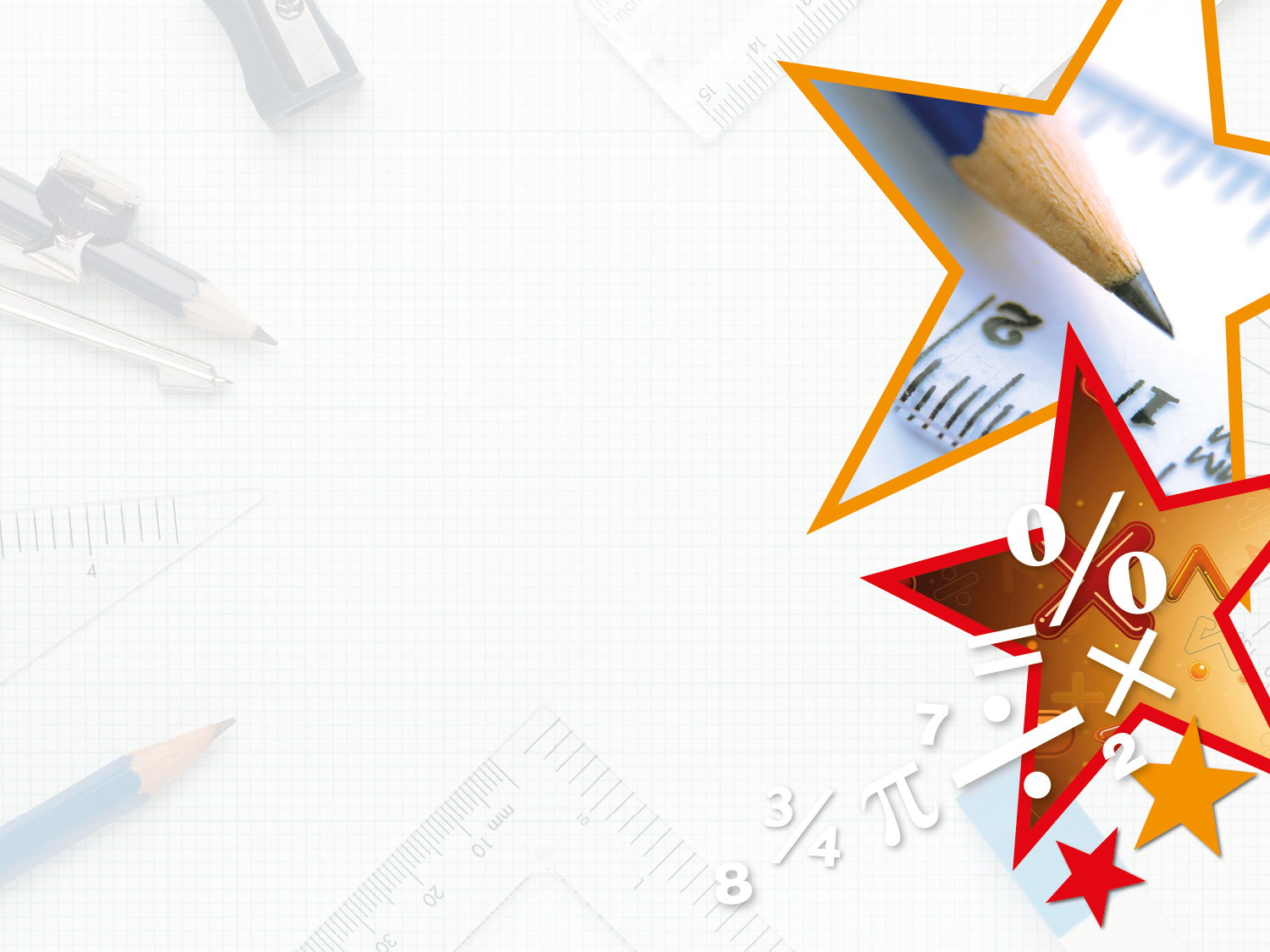 Reasoning 1

Match the square and cube numbers to the correct cards.












Which is the odd one out? Convince me.

512 is the odd one out because it does not have a matching square or cube card.
73
343
512
11²
216
121
63
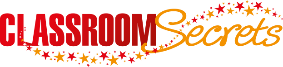 © Classroom Secrets Limited 2018
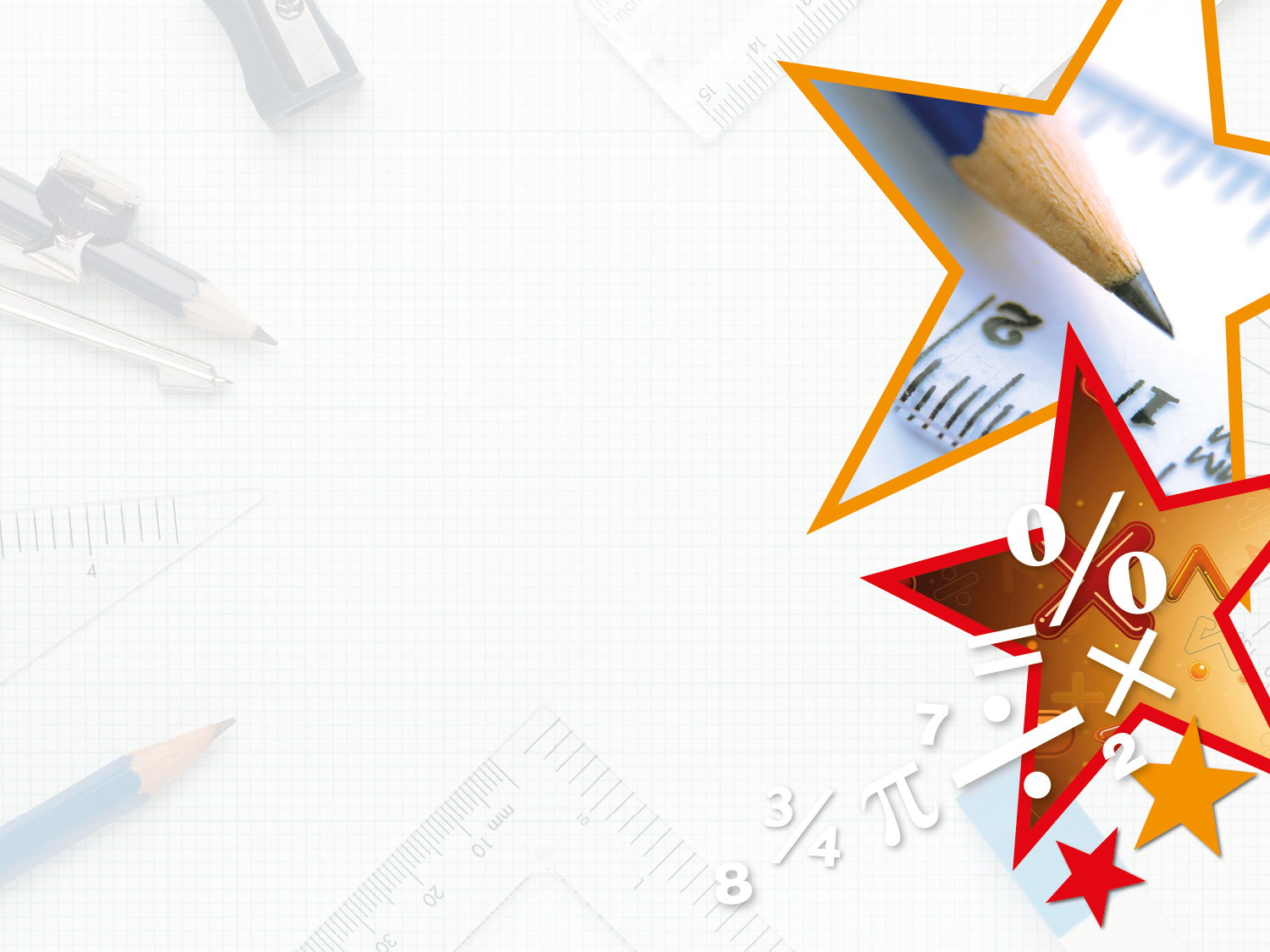 Problem Solving 2

Use the cards to complete the statements below.

Find 3 possibilities.
83
300
103
9²
100
>
<
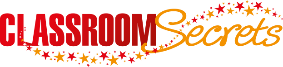 © Classroom Secrets Limited 2018
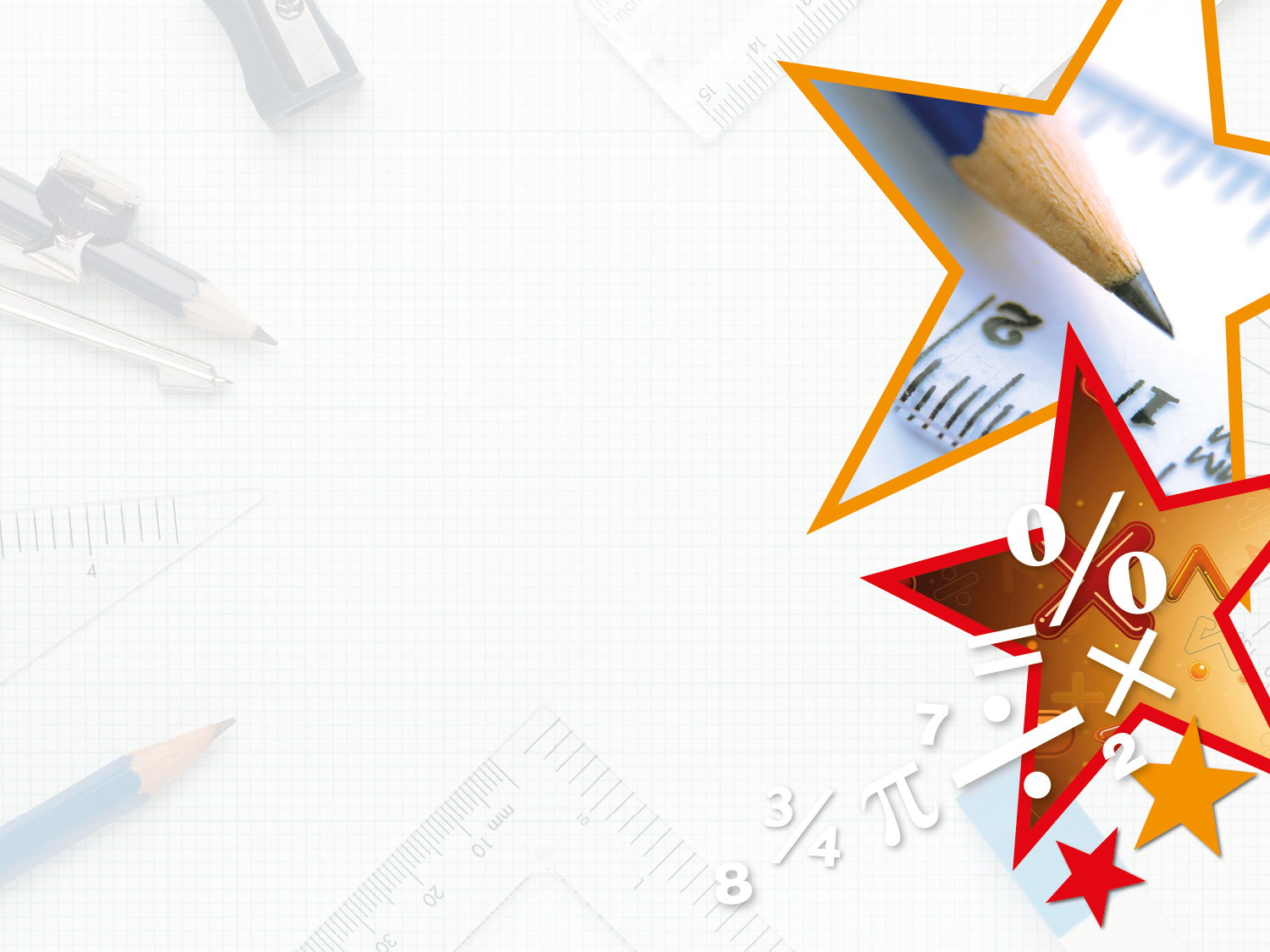 Problem Solving 2

Use the cards to complete the statements below.

Find 3 possibilities. 





Various answers, for example:
83
300
103
9²
100
300
103
>
9²
<
100
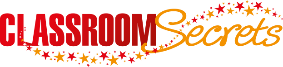 © Classroom Secrets Limited 2018
Extension- Greater Depth
Square roots
A square root is the opposite of a square number.
You are basically doing the inverse of squaring!
It is a number which, when multiplied by itself, produces the given number



E.g                                 √16
= 4
= 7
√49
Examples of square root
Cube roots
A cube root is the opposite of a cube number

It is a number which, when multiplied by itself three times, produces the given number

Example:  √125
3
= 5
3
= 9
√729
Cube root examples